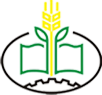 Федеральное государственное бюджетное научное учреждение«Федеральный аграрный научный центр Северо-Востока имени Н.В. Рудницкого» ФГБНУ ФАНЦ Северо-Востока Влияние комплексных органо-минеральных удобрений и биопрепаратов производства ООО «Спецхимагро» на урожайность сельскохозяйственных культур
Ф.А. Попов, старший научный сотрудник  
отдела земледелия, 
агрохимии и кормопроизводства, 
зав. лабораторией, 
кандидат с.-х. наук
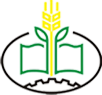 Урожайность зерна озимой ржи сорта Фаленская 4 (2013 г.)
Урожайность зеленой массы клевера и однолетних трав, 
зерна яровой пшеницы (2013 г.)
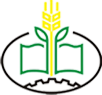 Урожайность зеленой массы клевера и однолетних трав (2014 г.)
Урожайность зерна озимой ржи и яровой пшеницы (2014 г.)
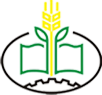 Урожайность зерновых культур и однолетних трав (2016 г.)
Урожайность зерна ячменя сорта Лель (2016 г.)
Поражение зерновых культур корневыми гнилями (2016 г.)
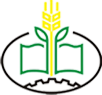 Урожайность зерна ячменя сорта Лель (2017 г.)
Пораженность растений ячменя корневыми гнилями (2017 г.)
Пораженность растений ячменя листостебельными заболеваниями (2017 г.)
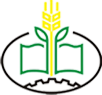 Урожайность ячменя сорта Эколог и овса сорта Сельма (2018 г.)
Пораженность растений ячменя корневыми гнилями (2017 г.)
Пораженность растений ячменя и овса корневыми гнилями(2018 г.)
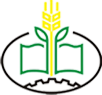 Урожайность зерна озимой ржи сорта Графиня (2019 г.)
Пораженность растений озимой ржи корневыми гнилями (2019 г.)
ФГБНУ ФАНЦ Северо-Востока
предлагает к реализации:
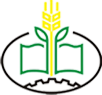